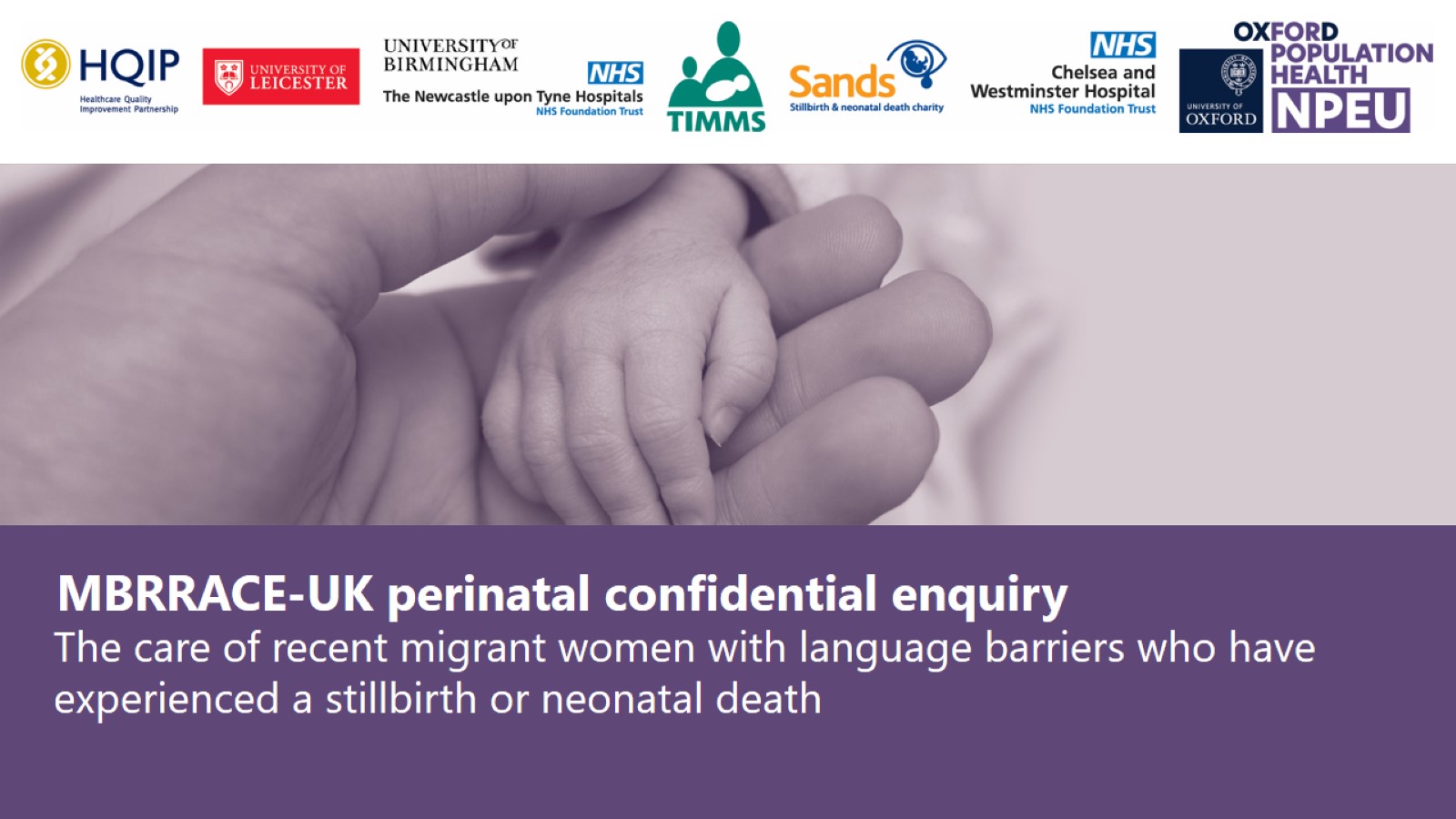 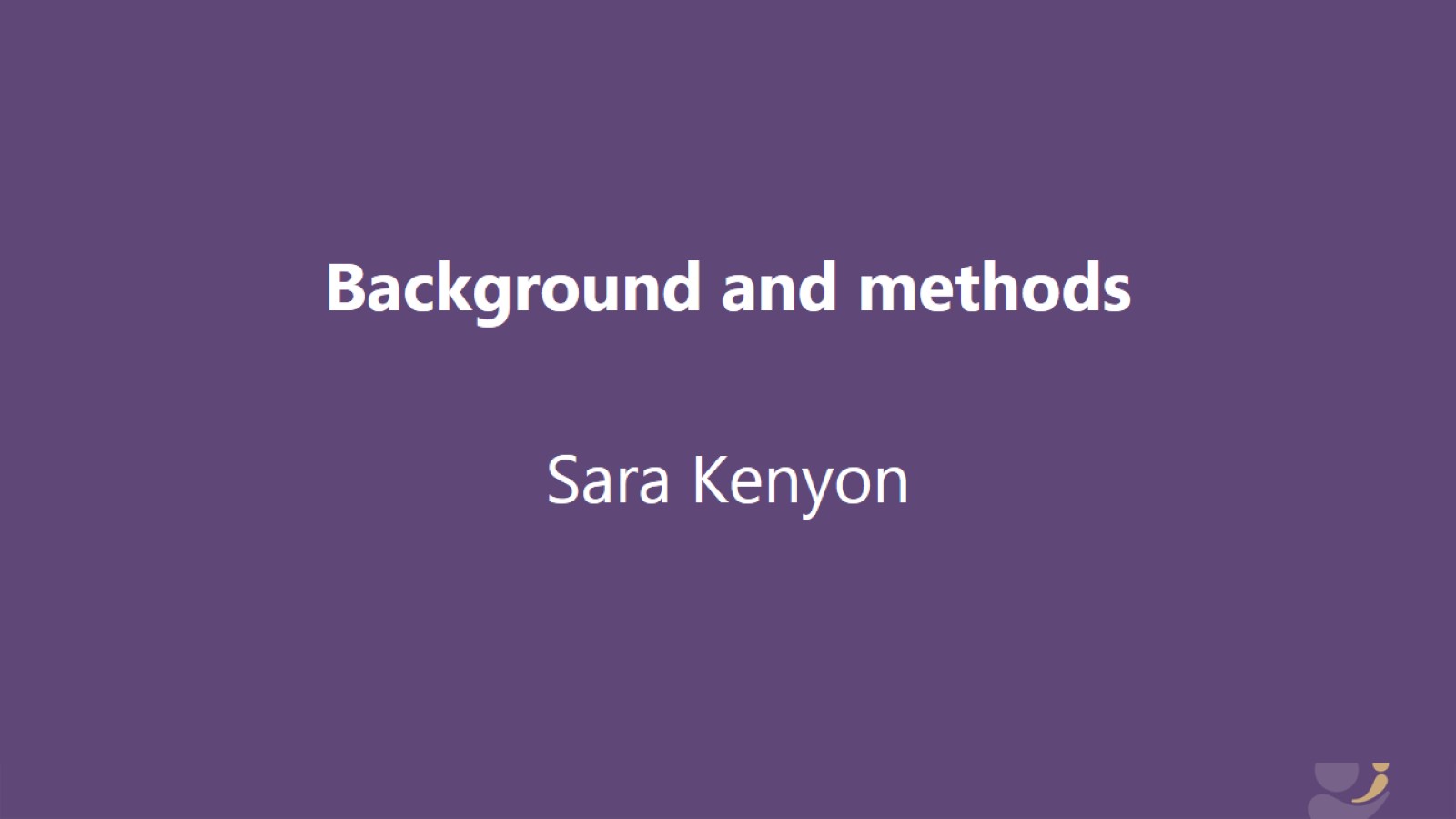 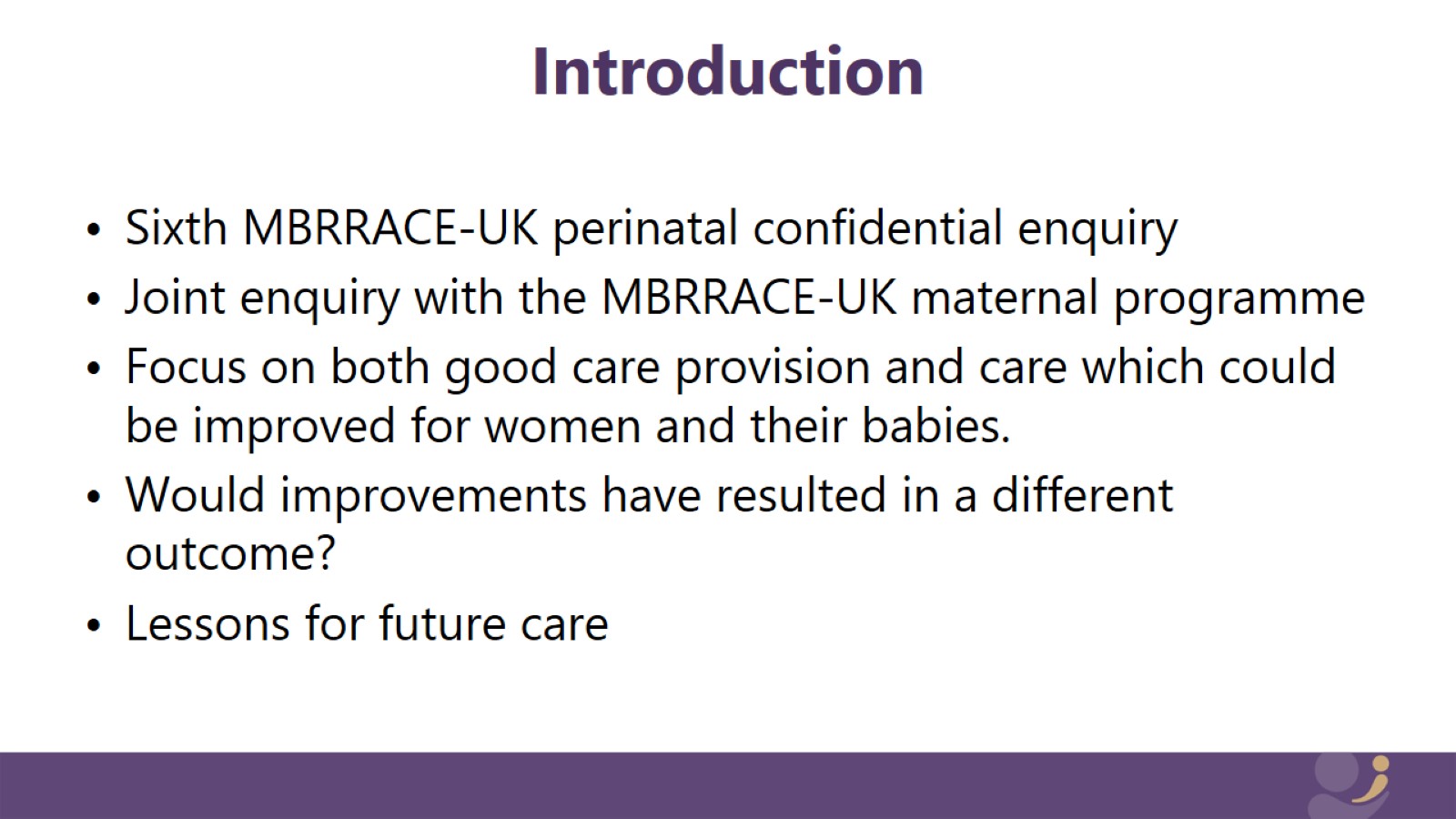 Introduction
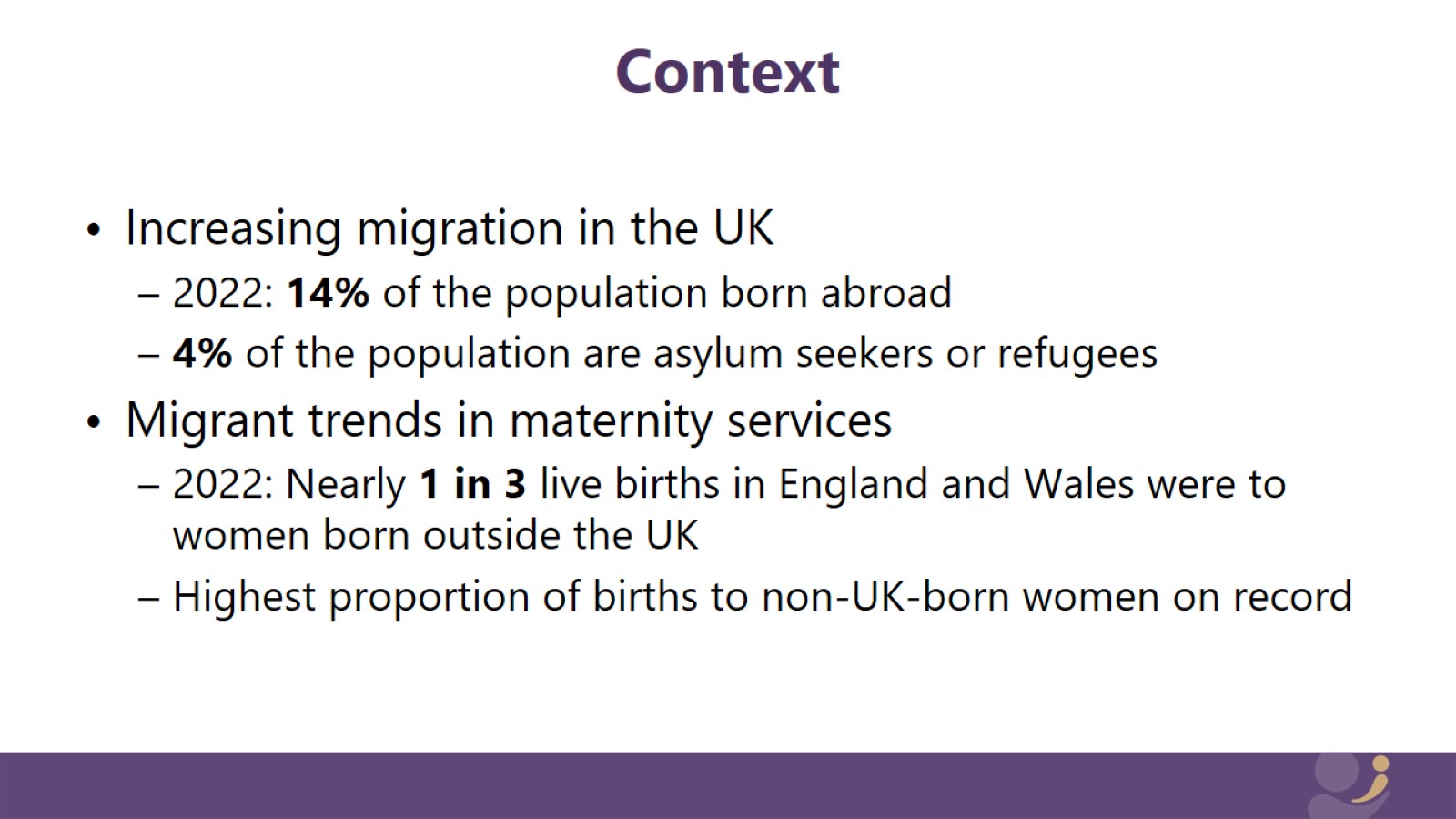 Context
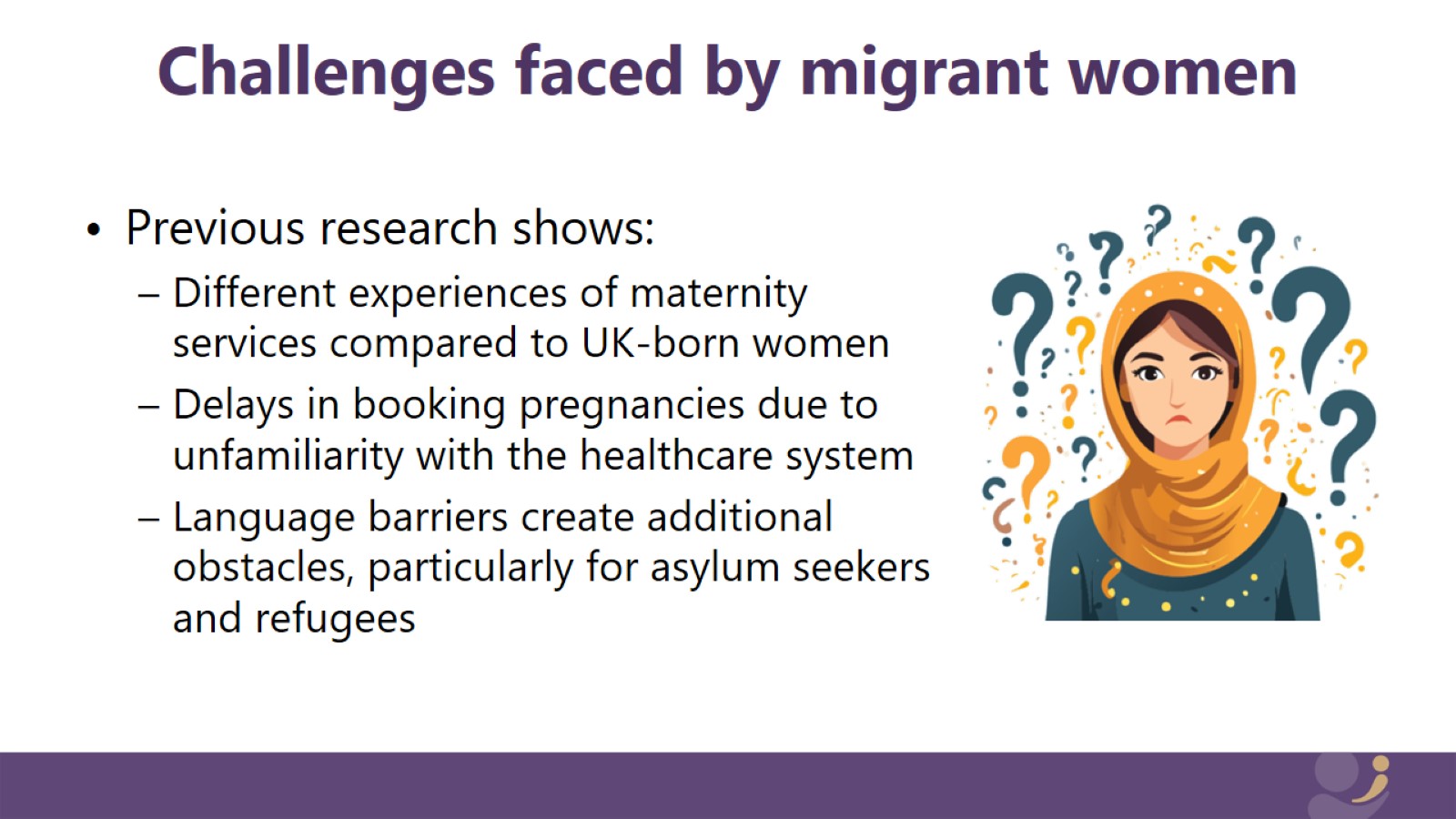 Challenges faced by migrant women
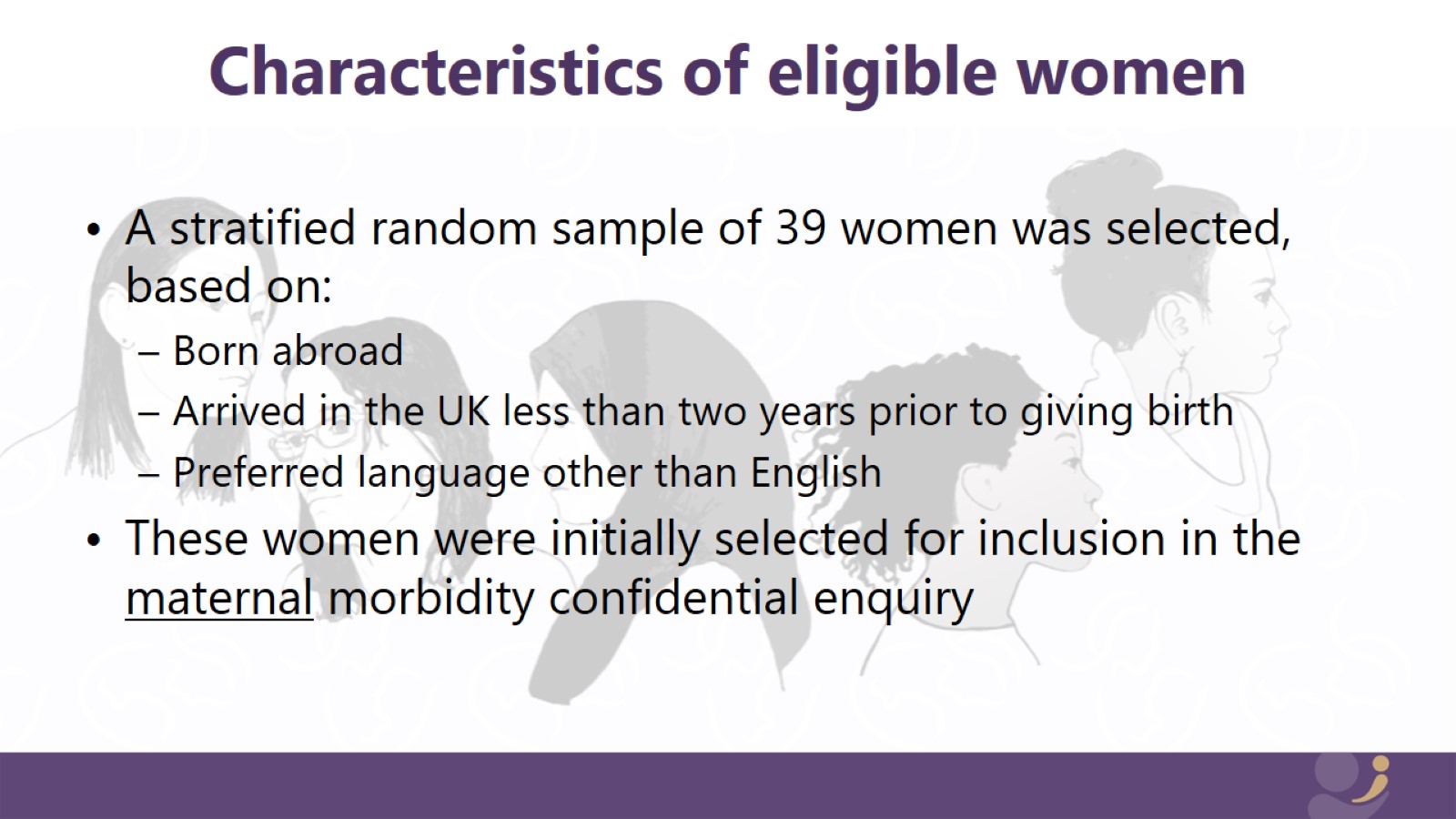 Characteristics of eligible women
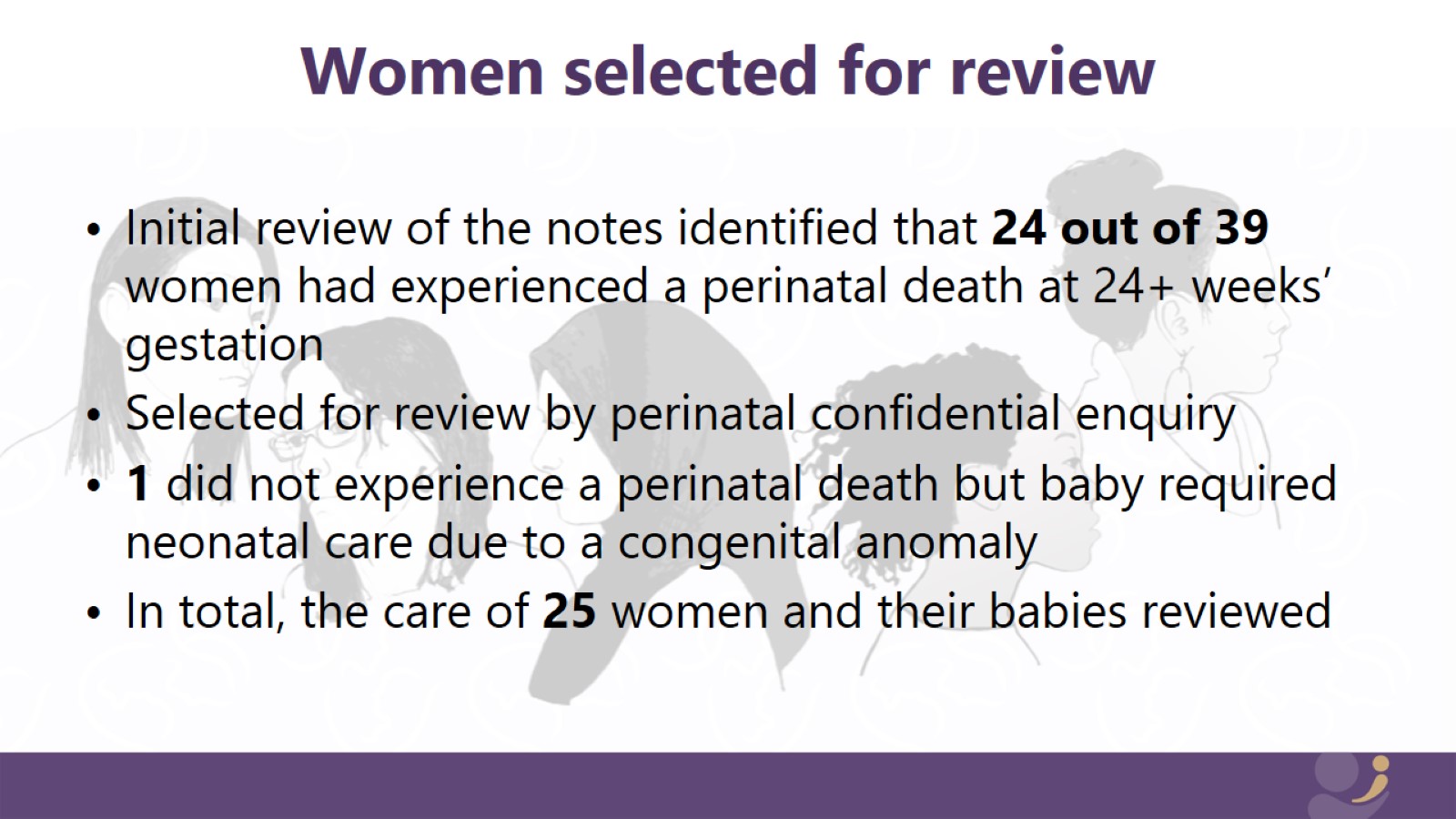 Women selected for review
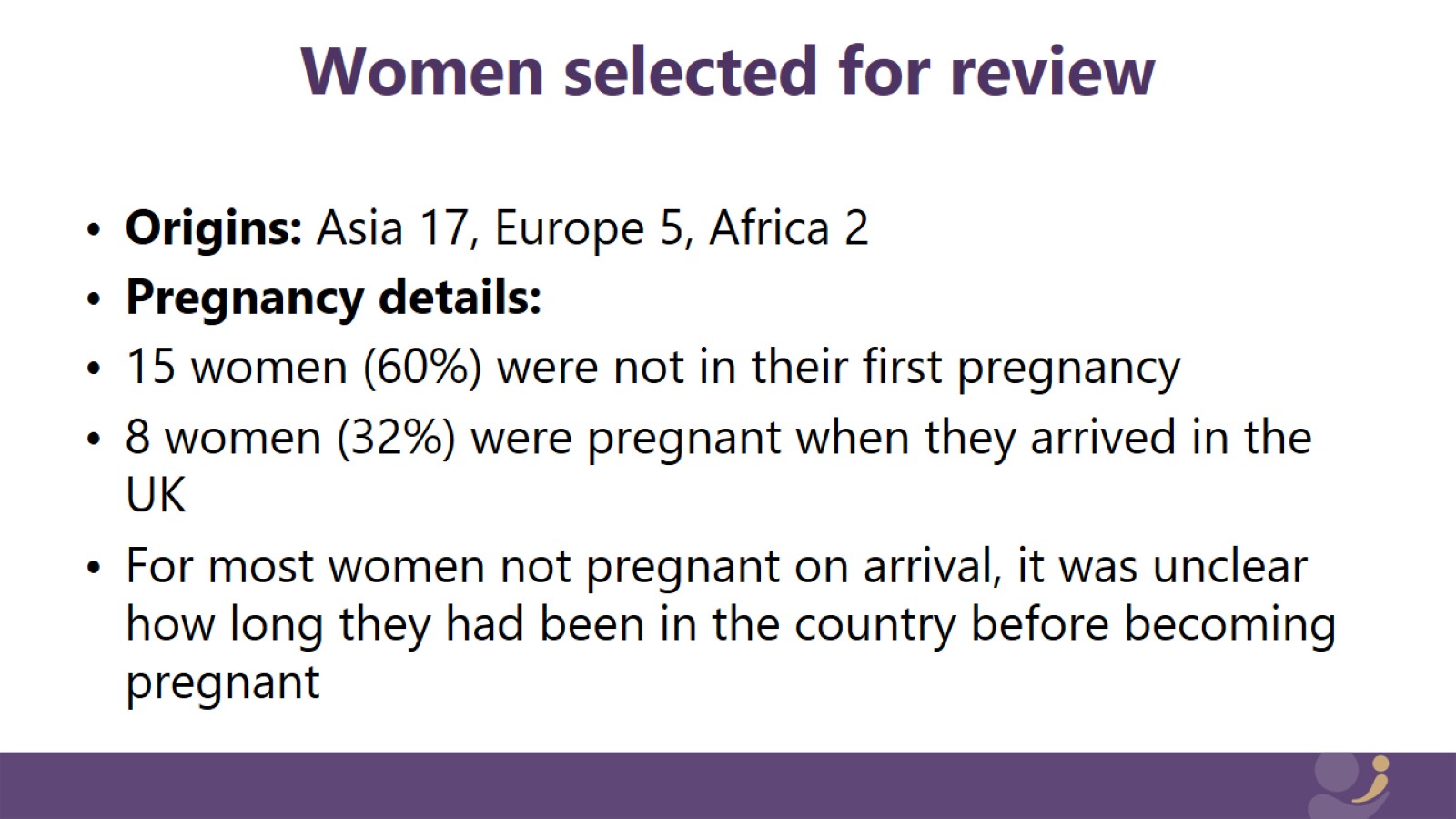 Women selected for review
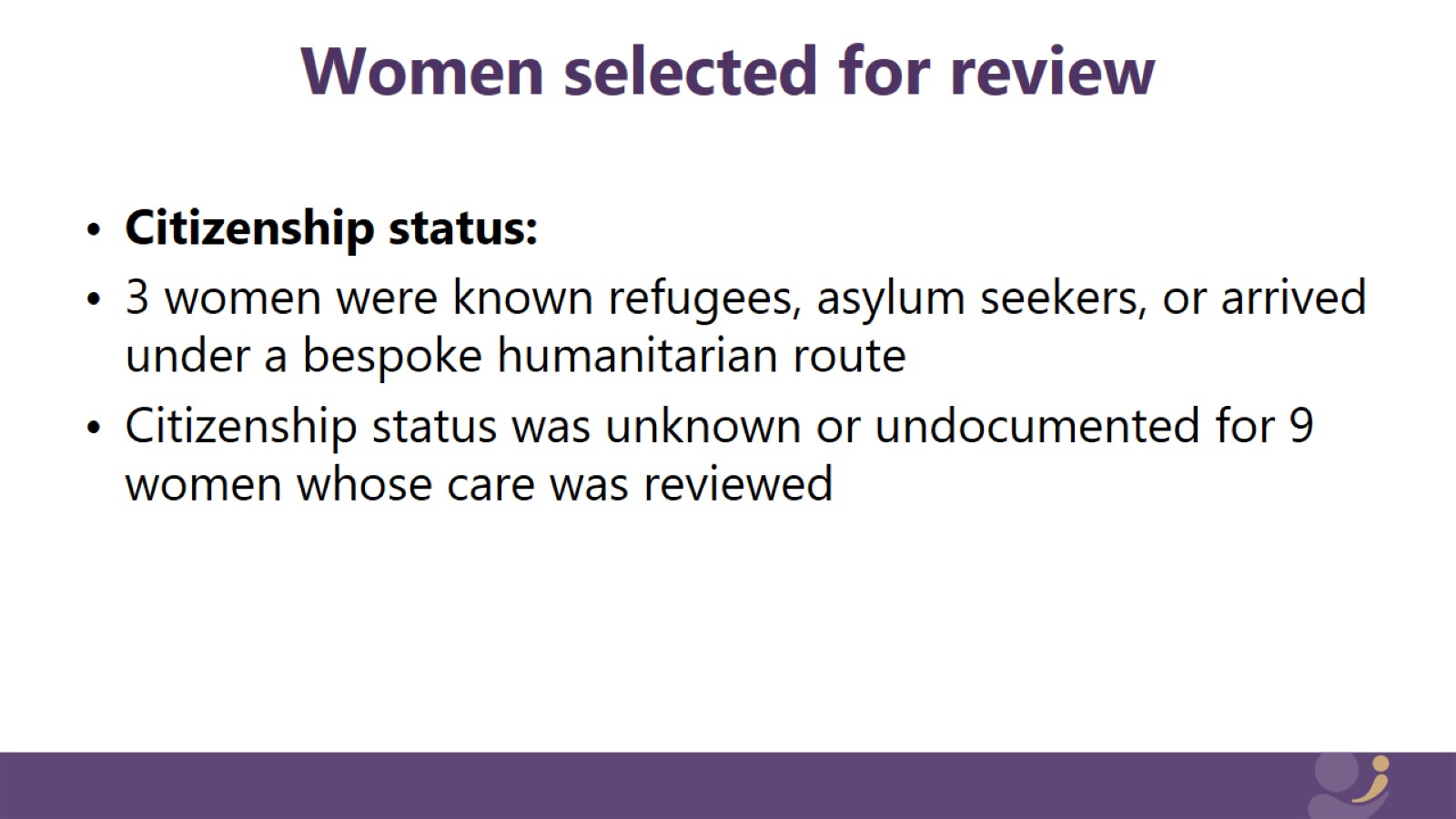 Women selected for review
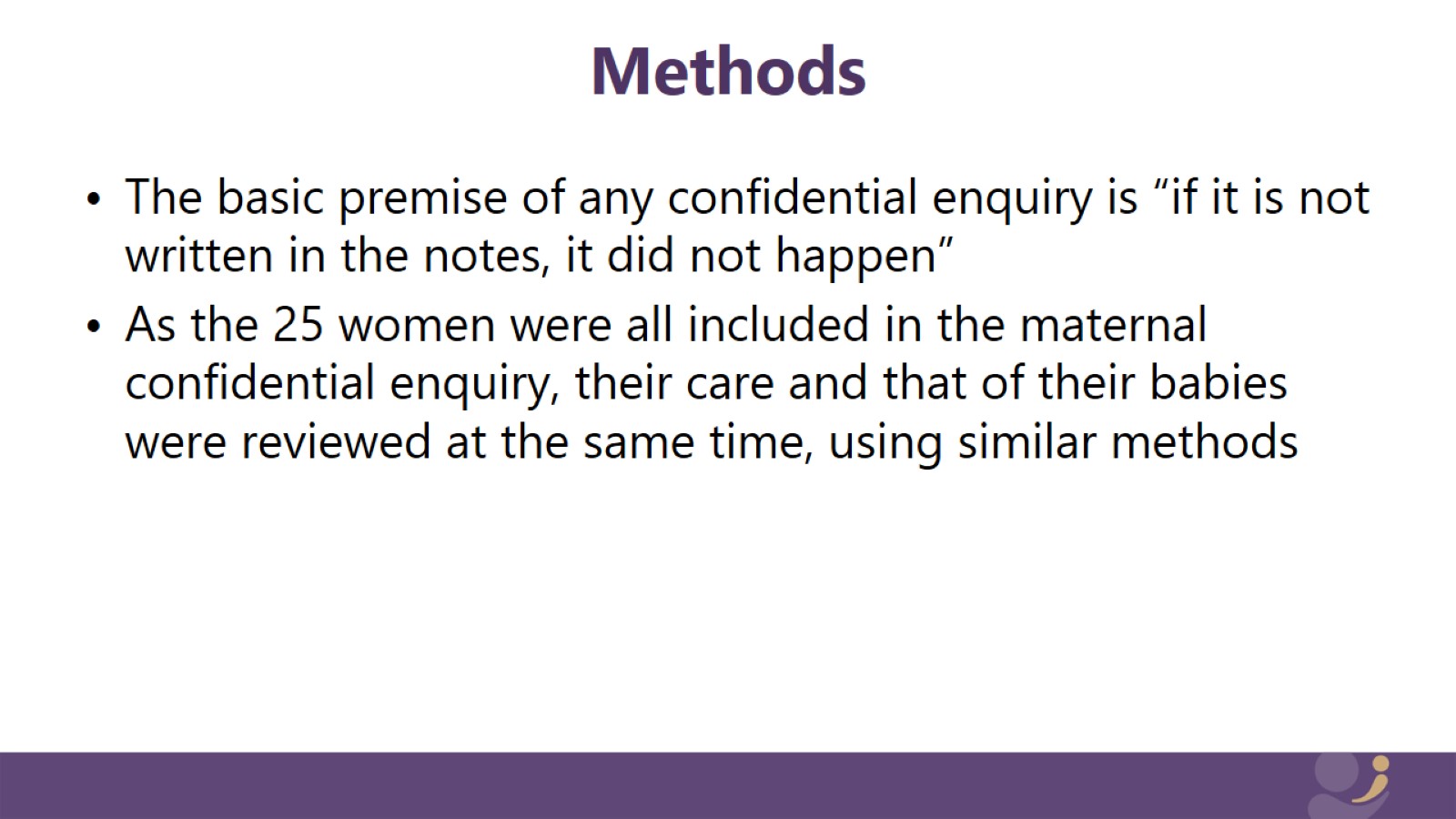 Methods
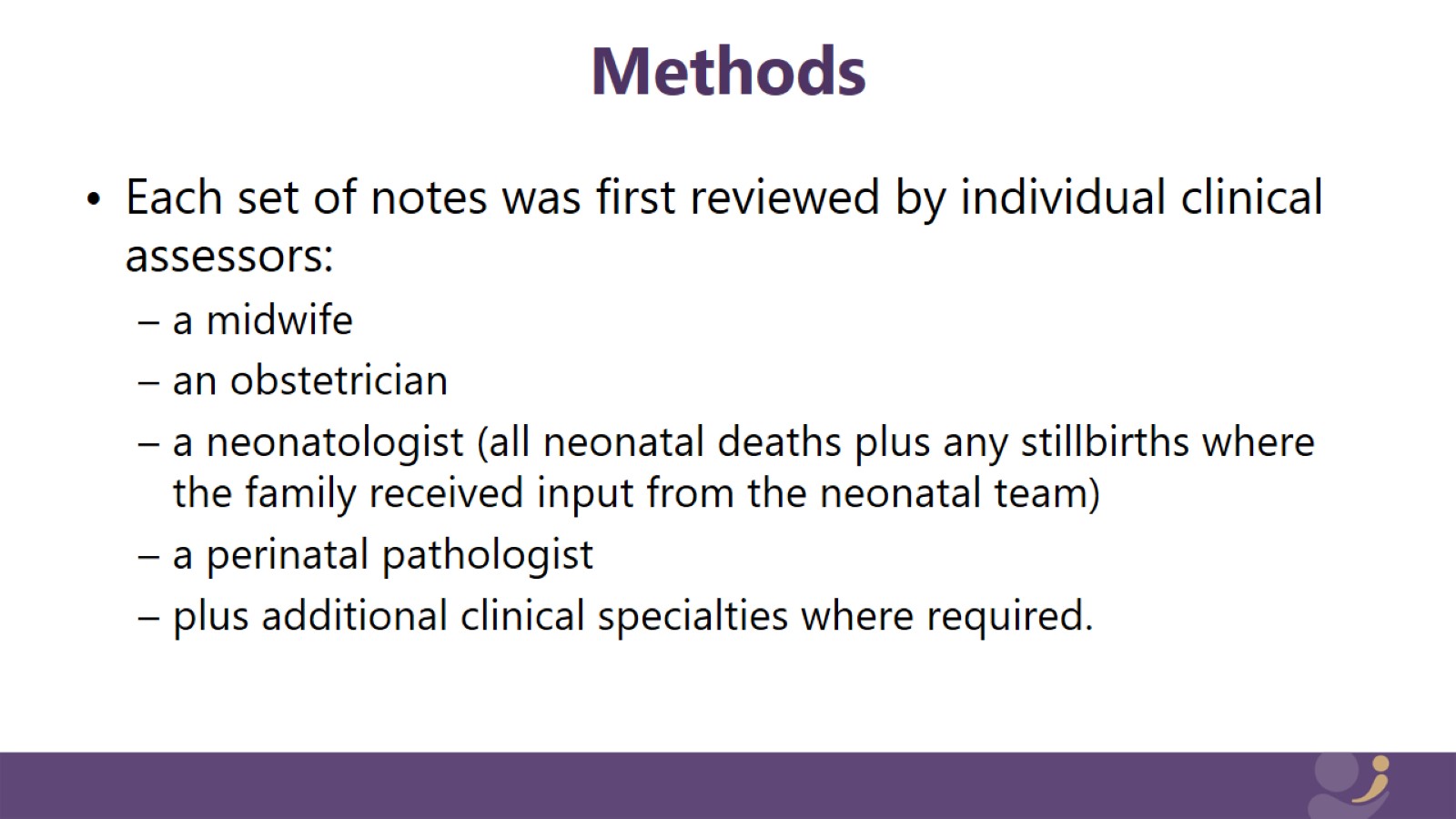 Methods
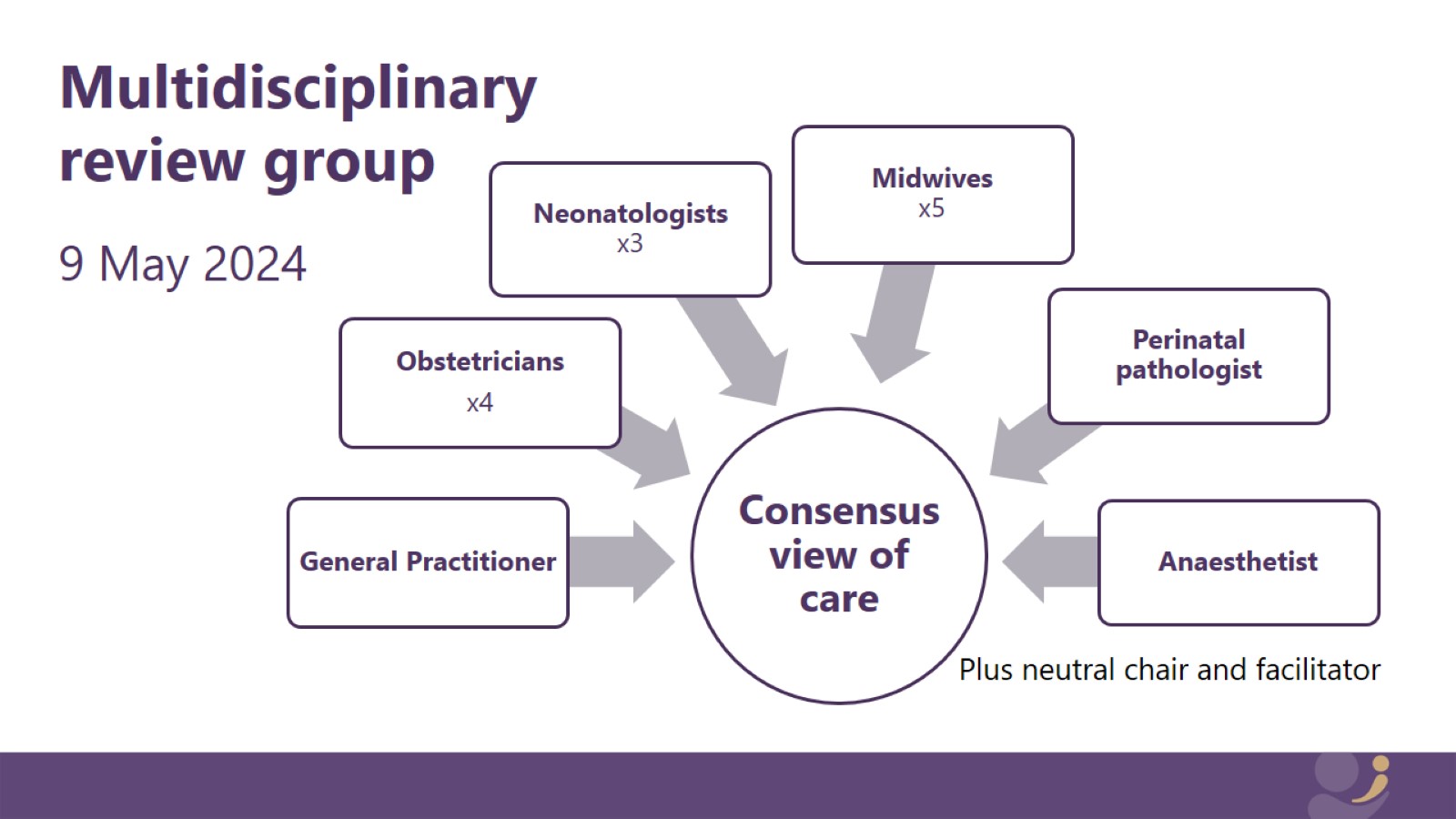 Multidisciplinary review group
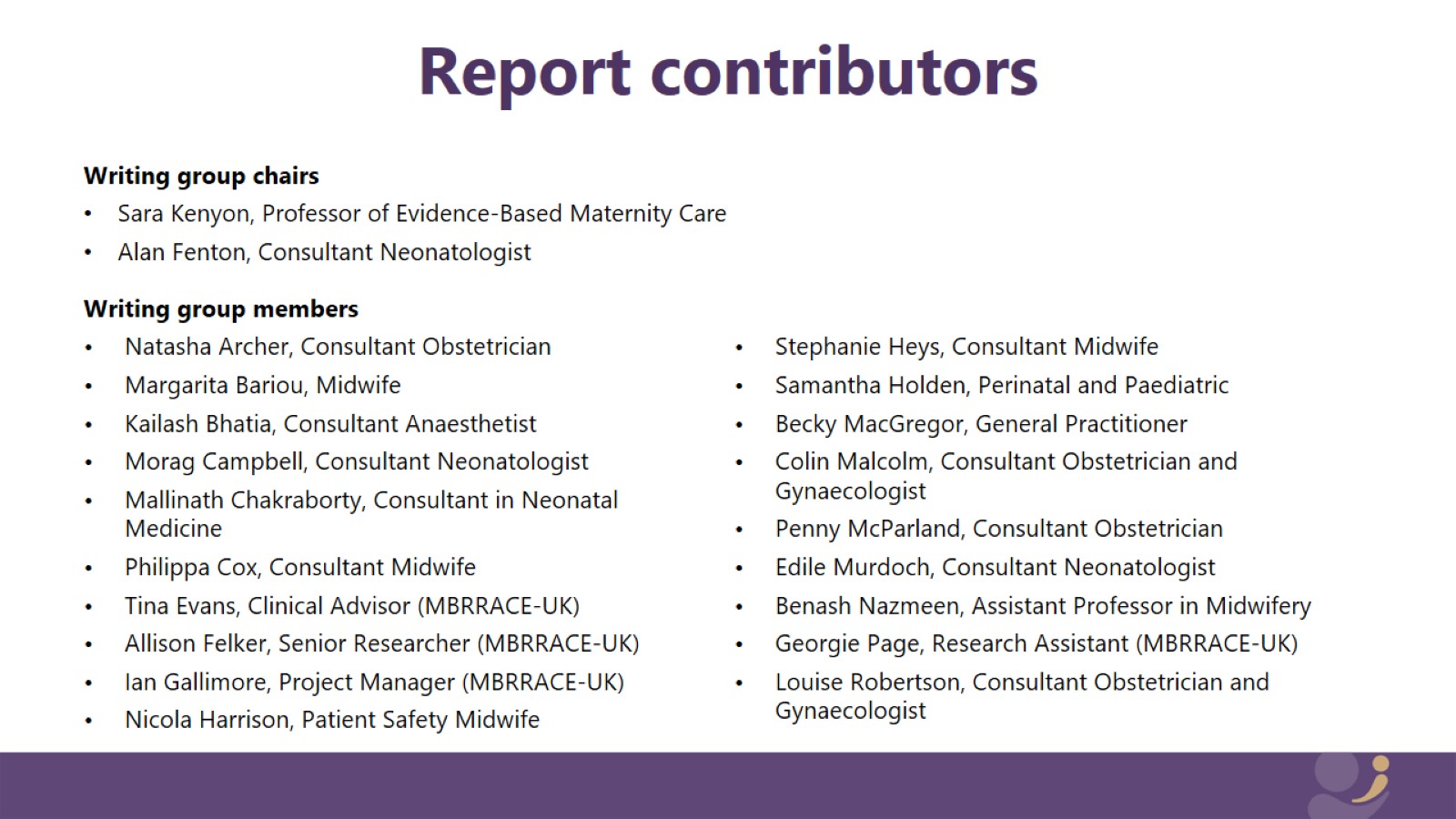 Report contributors
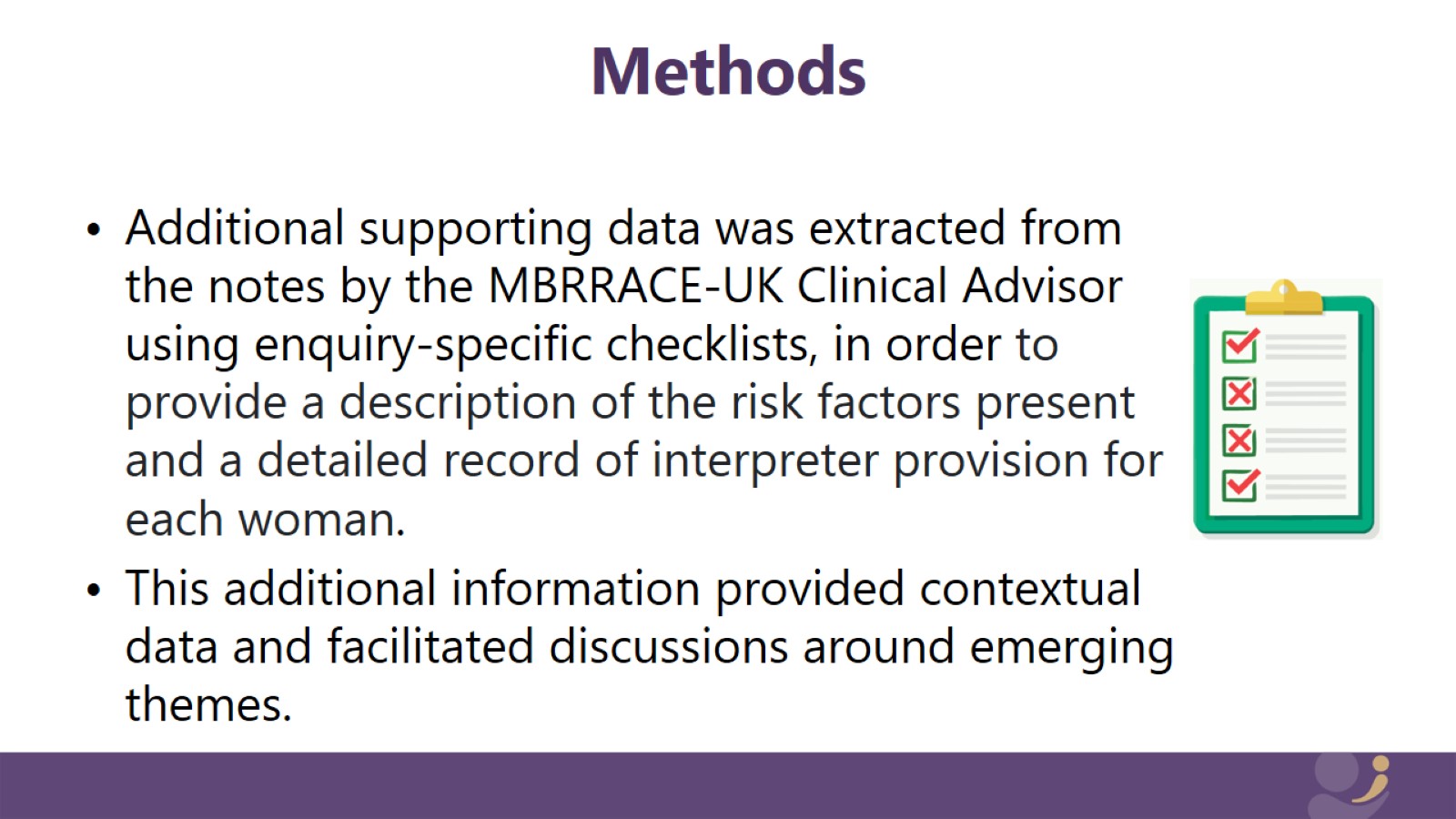 Methods
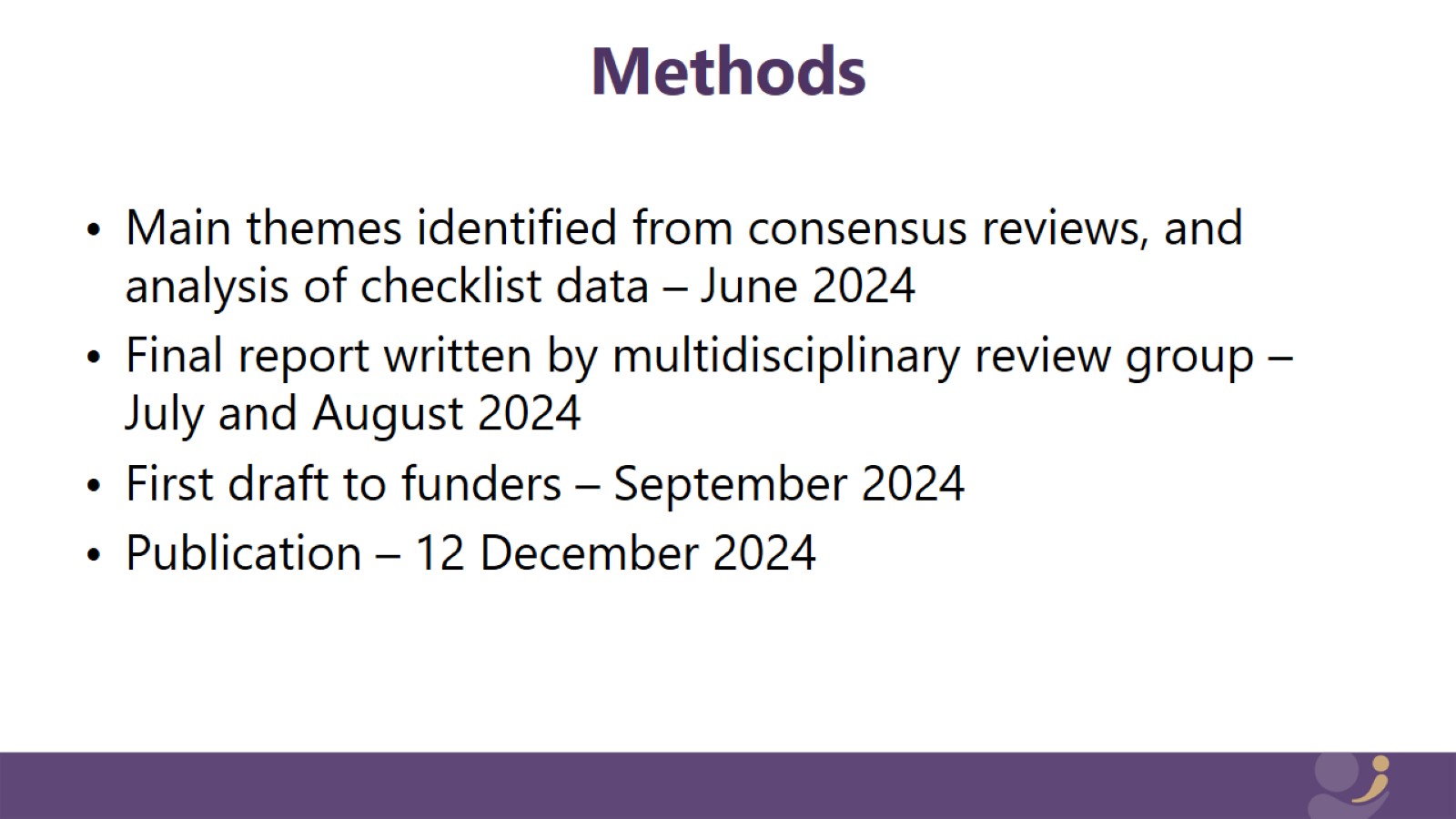 Methods